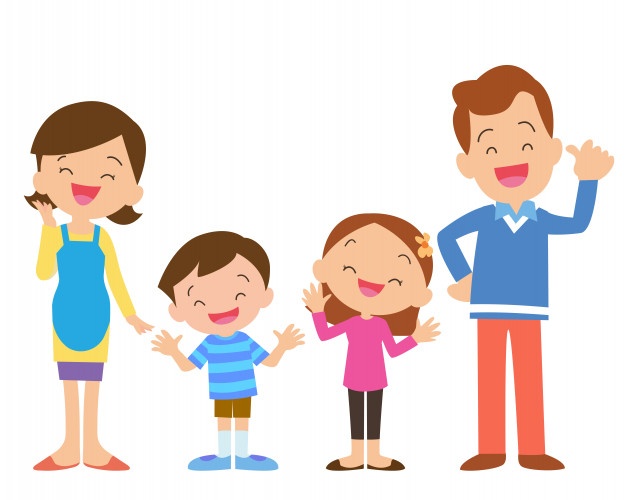 THIS IS			MY FAMILY
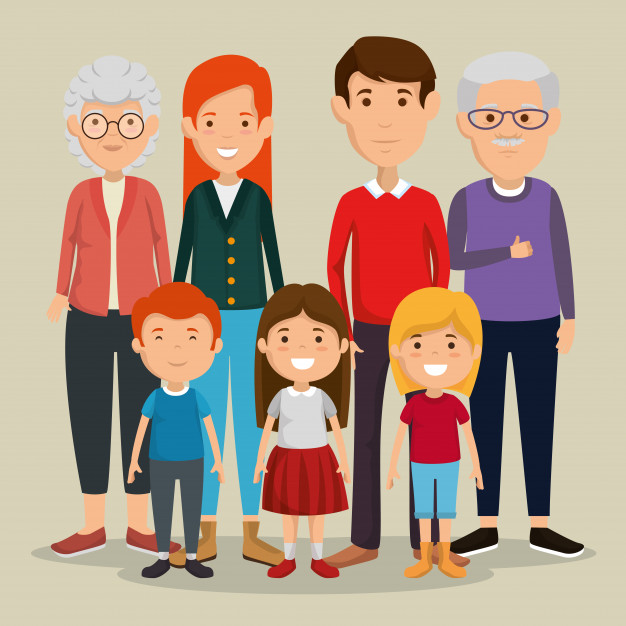 https://www.youtube.com/watch?v=JnuPPhmKre8
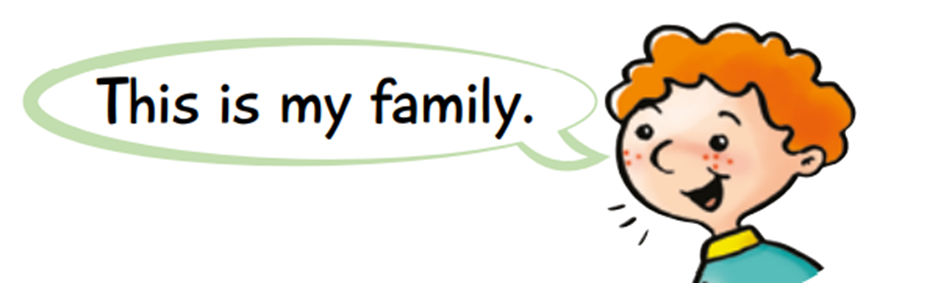 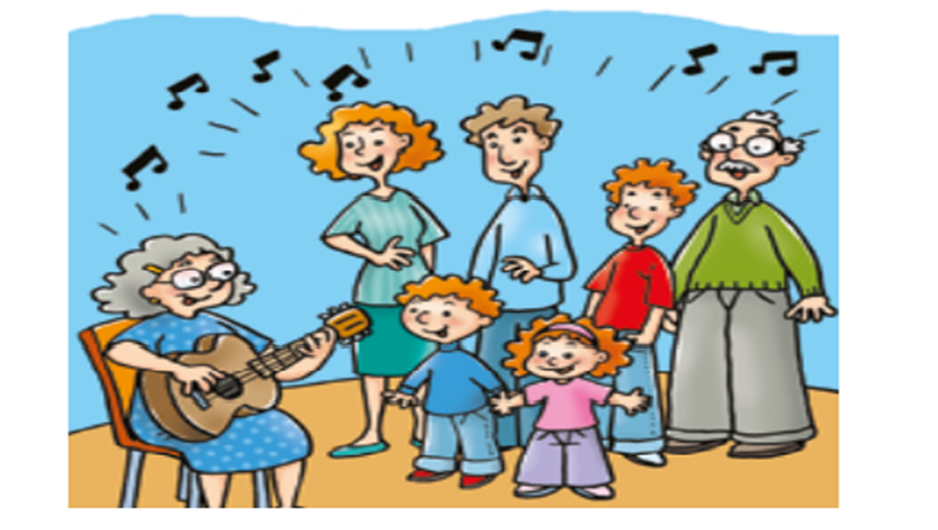 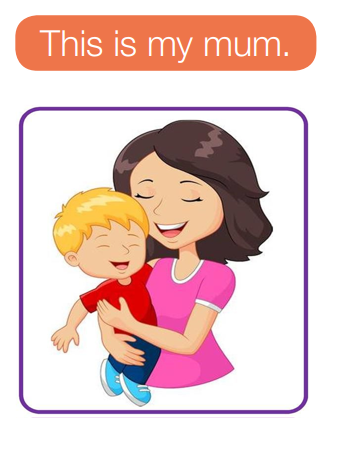 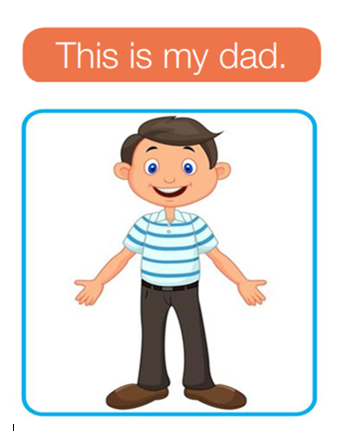 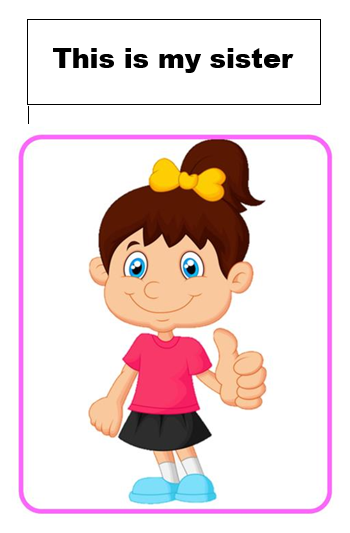 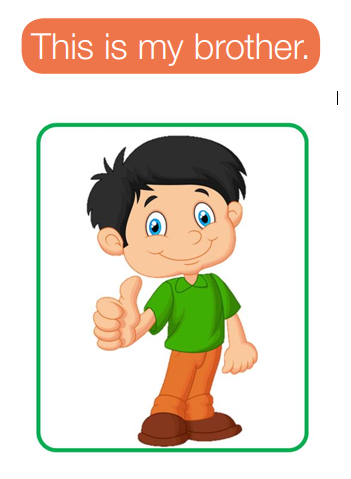 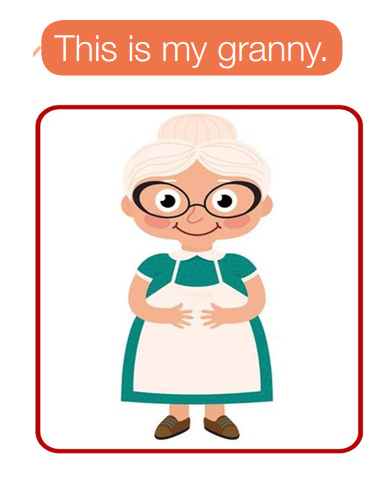 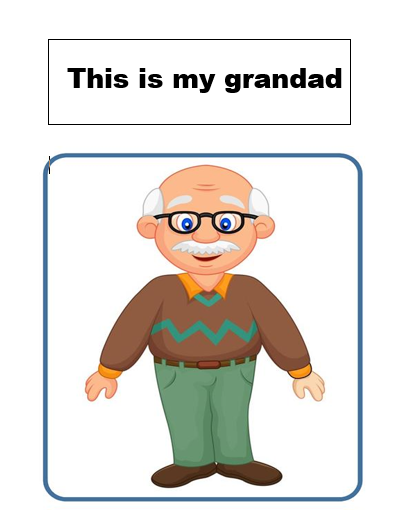